कक्षा -10
अध्याय-13
पृष्ठीय क्षेत्रफल और आयतन
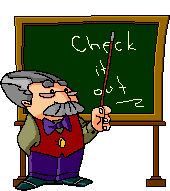 हमें क्या सीखना है
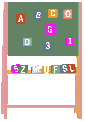 For Teachers
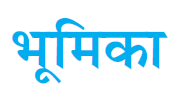 आधारभूत ठोसो के संयोजन
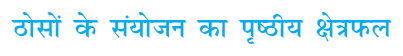 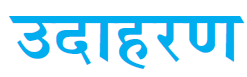 Click on the topic
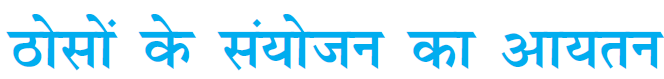 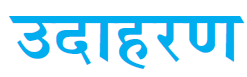 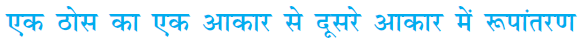 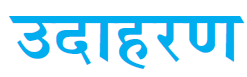 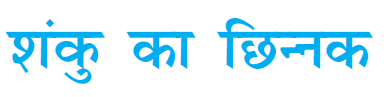 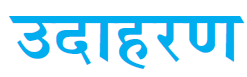 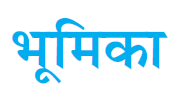 इन आकृतियो के  नाम बताये
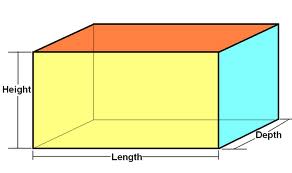 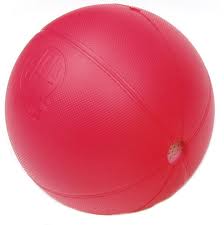 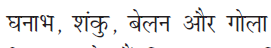 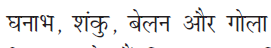 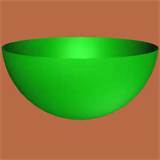 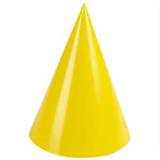 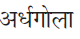 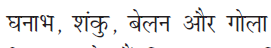 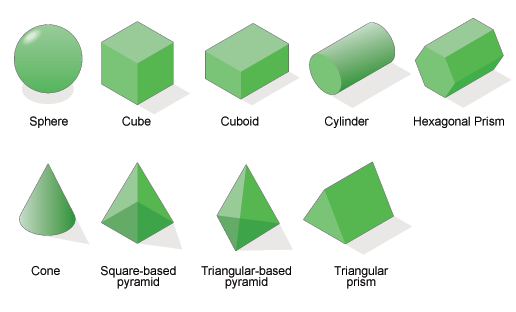 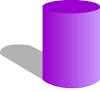 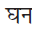 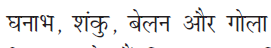 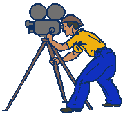 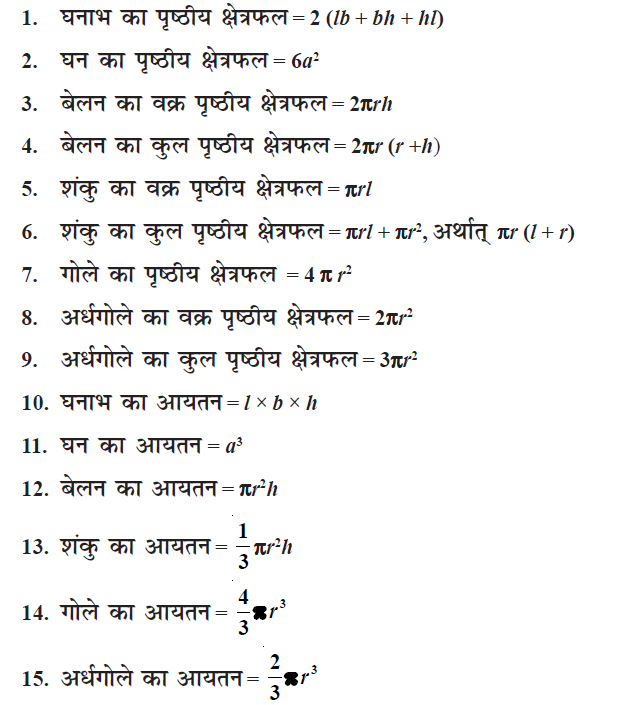 आप इस बारे में कक्षा 9 में पढ़ चुके है |
अब हम ऐसे ठोसो के बारे में जानेगे जो दो या दो से अधिक आधारभूत ठोसो के संयोजनों से मिलकर बने है
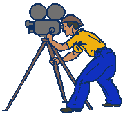 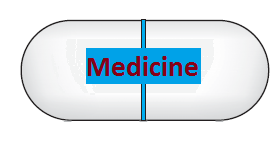 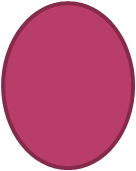 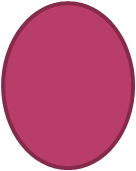 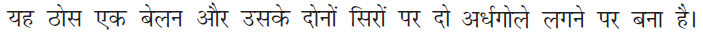 आधारभूत ठोसो के संयोजन
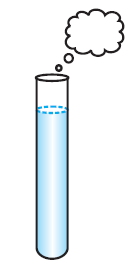 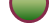 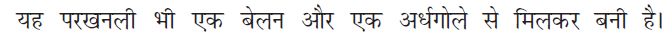 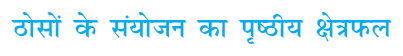 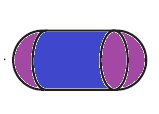 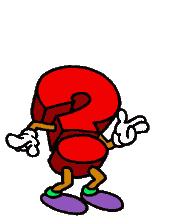 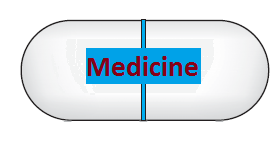 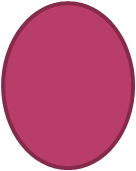 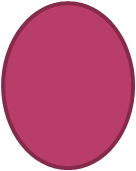 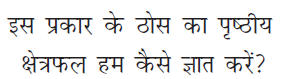 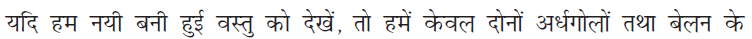 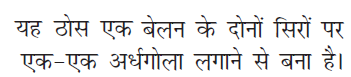 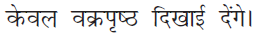 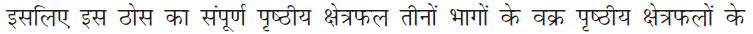 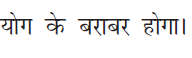 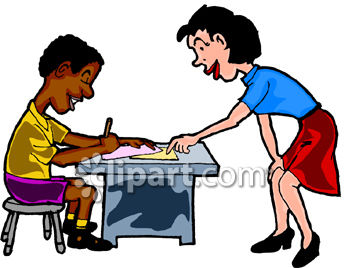 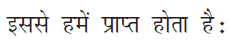 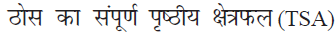 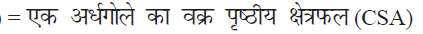 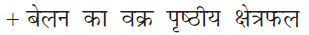 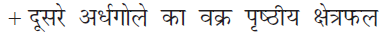 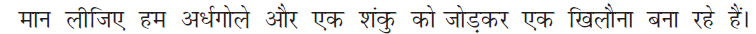 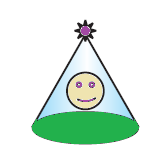 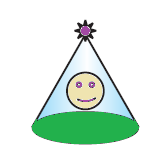 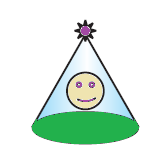 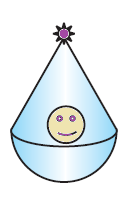 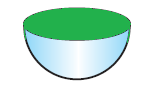 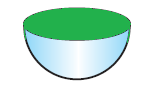 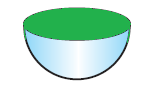 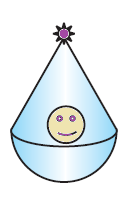 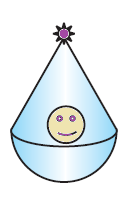 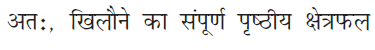 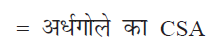 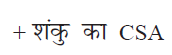 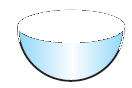 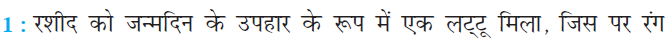 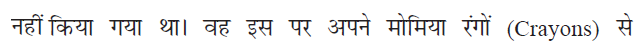 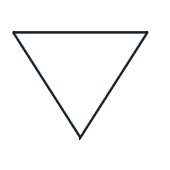 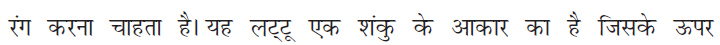 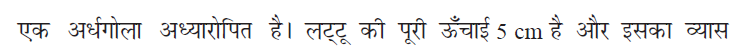 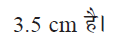 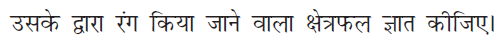 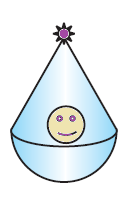 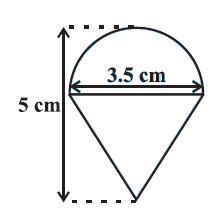 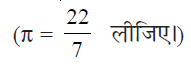 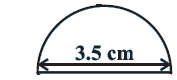 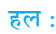 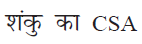 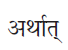 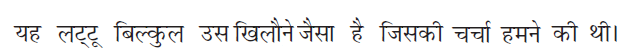 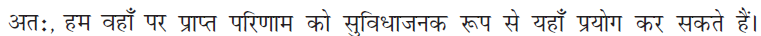 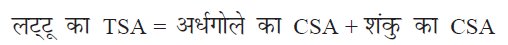 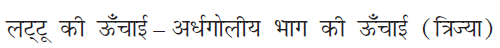 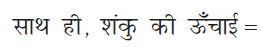 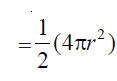 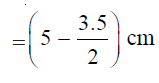 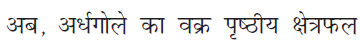 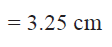 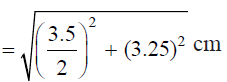 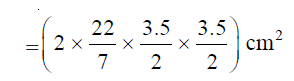 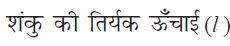 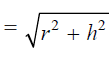 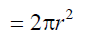 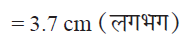 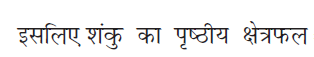 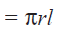 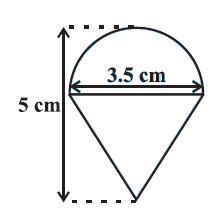 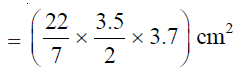 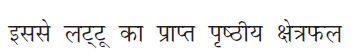 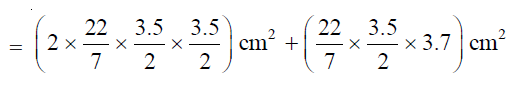 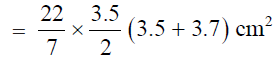 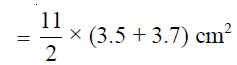 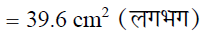 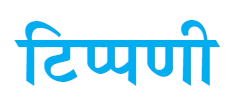 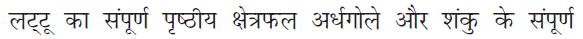 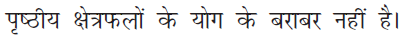 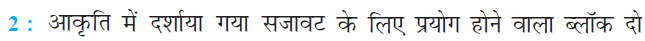 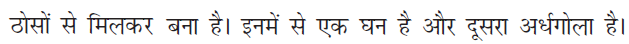 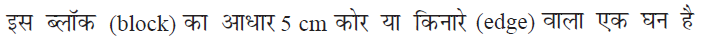 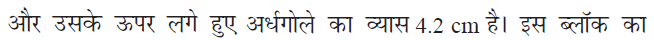 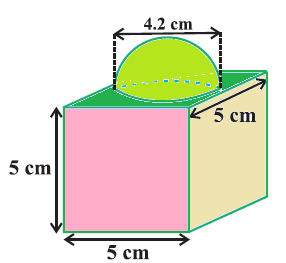 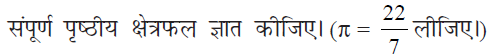 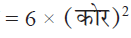 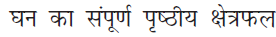 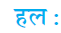 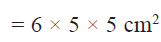 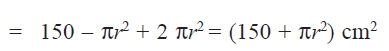 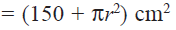 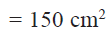 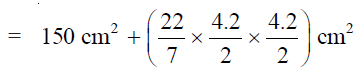 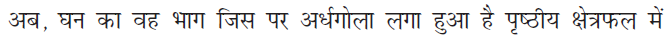 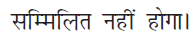 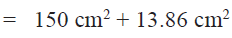 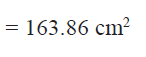 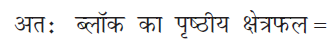 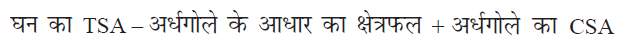 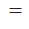 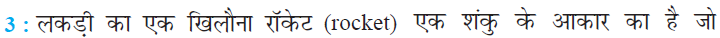 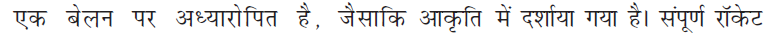 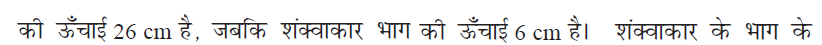 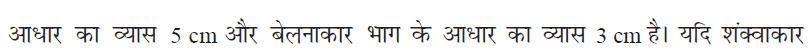 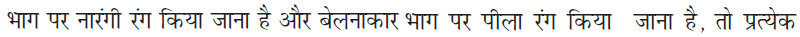 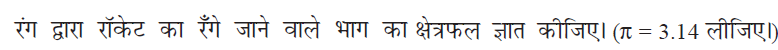 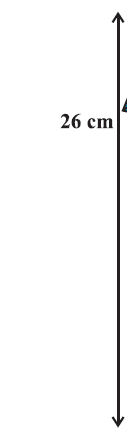 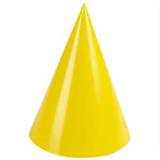 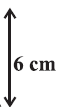 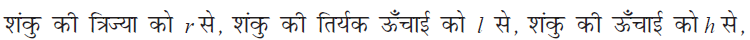 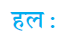 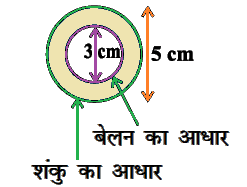 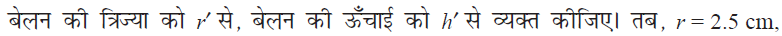 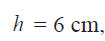 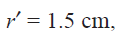 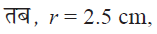 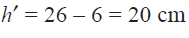 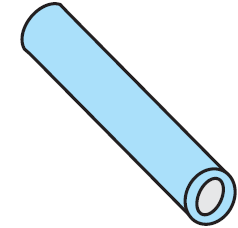 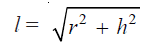 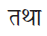 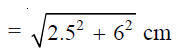 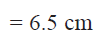 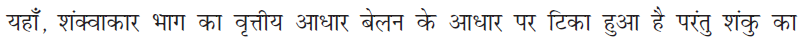 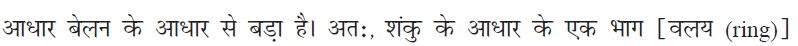 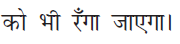 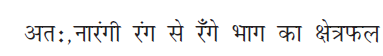 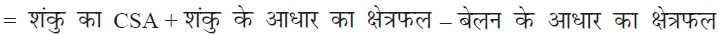 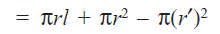 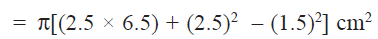 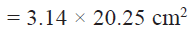 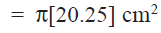 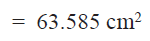 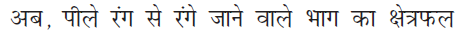 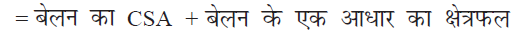 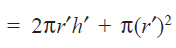 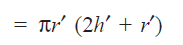 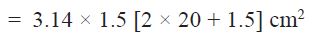 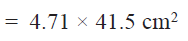 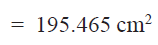 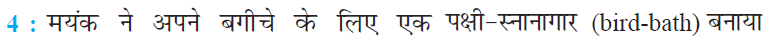 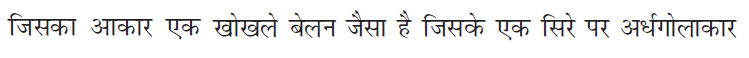 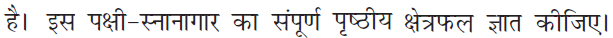 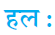 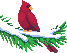 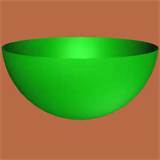 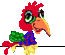 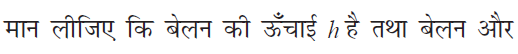 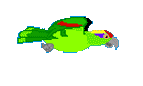 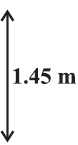 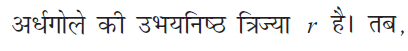 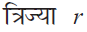 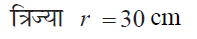 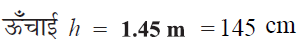 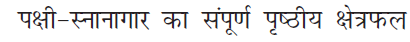 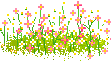 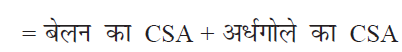 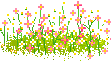 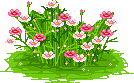 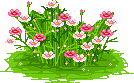 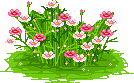 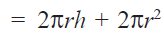 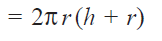 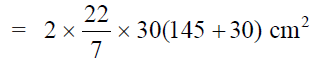 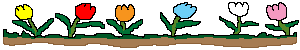 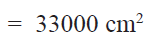 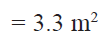 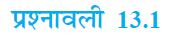 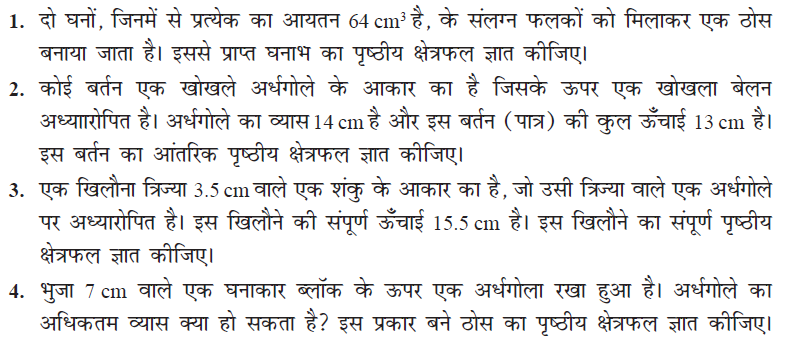 For more exercise questions refer to book
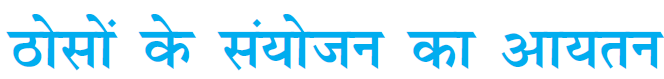 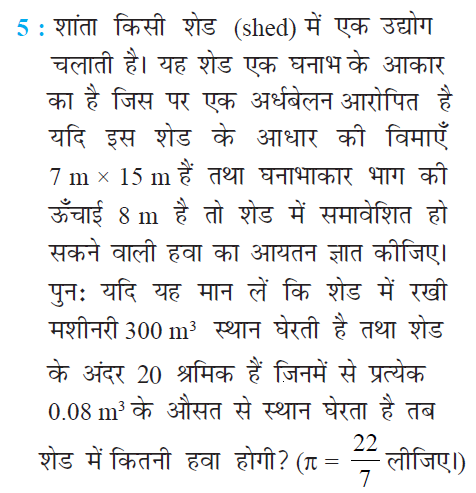 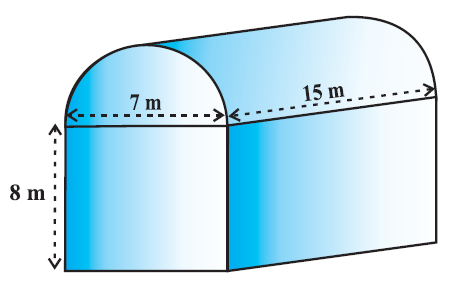 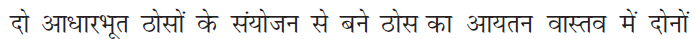 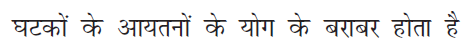 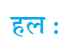 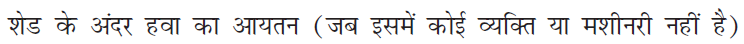 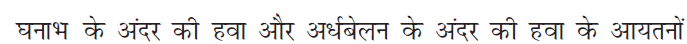 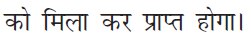 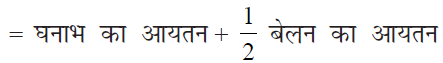 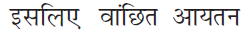 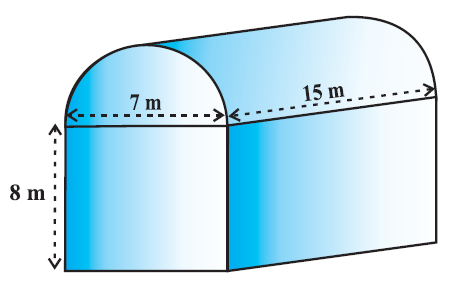 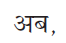 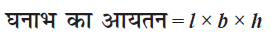 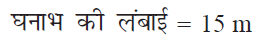 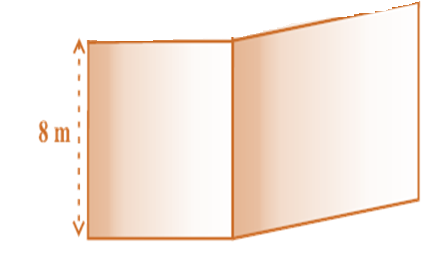 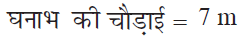 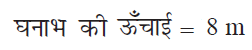 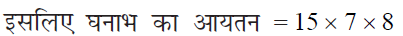 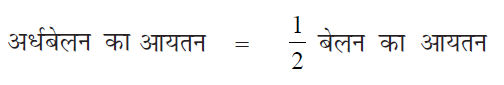 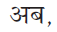 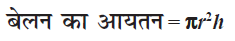 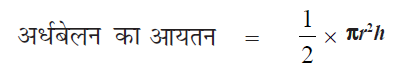 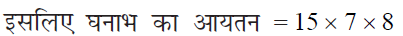 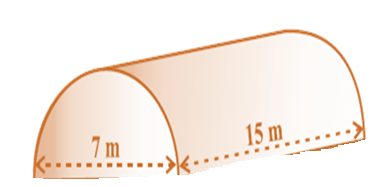 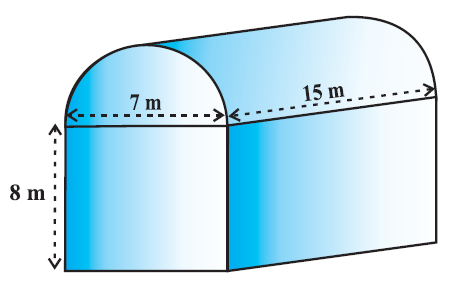 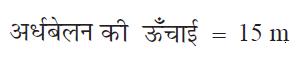 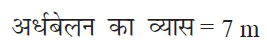 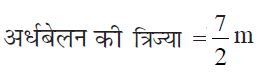 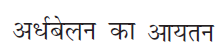 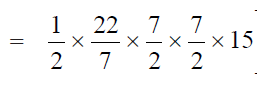 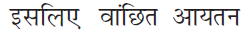 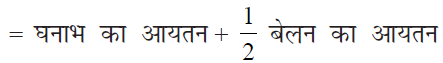 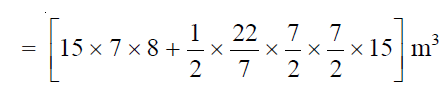 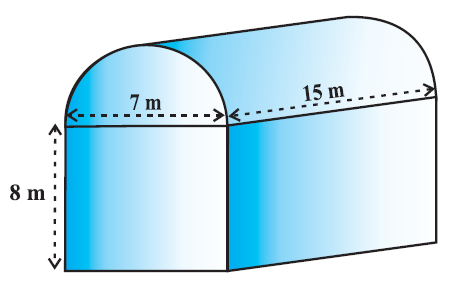 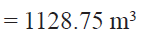 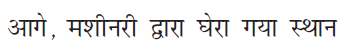 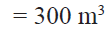 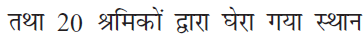 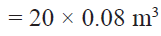 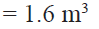 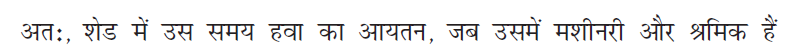 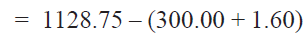 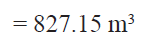 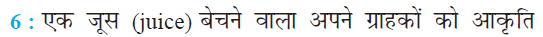 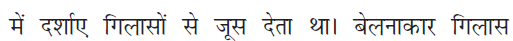 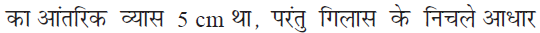 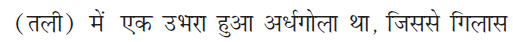 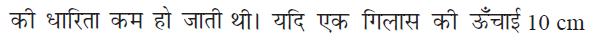 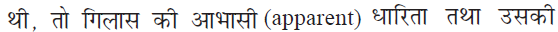 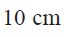 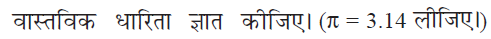 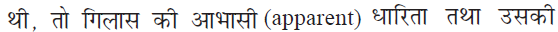 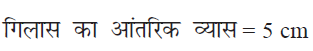 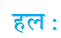 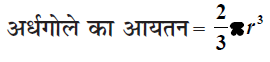 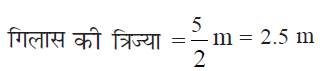 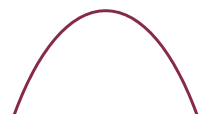 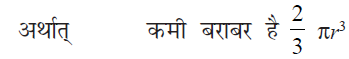 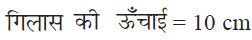 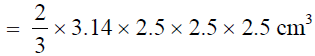 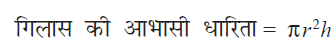 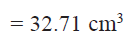 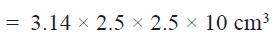 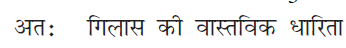 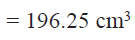 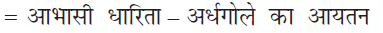 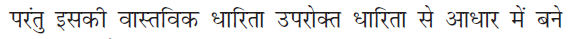 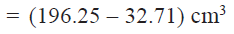 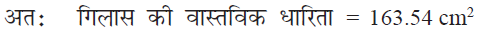 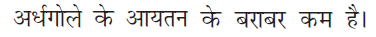 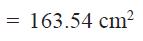 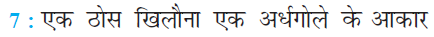 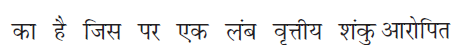 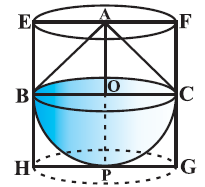 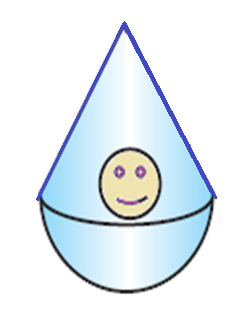 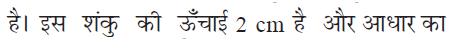 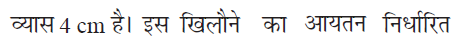 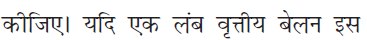 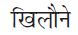 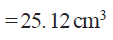 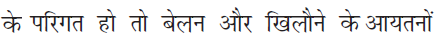 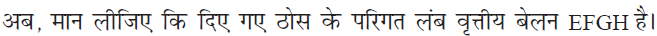 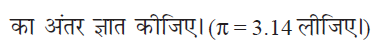 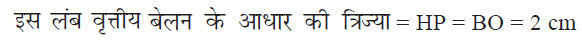 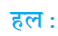 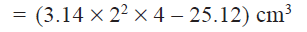 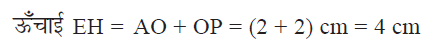 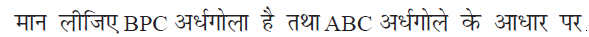 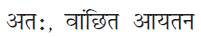 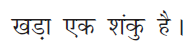 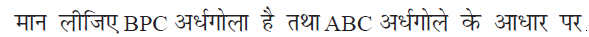 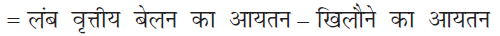 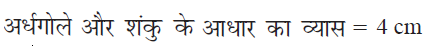 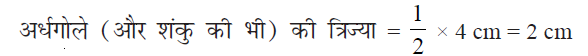 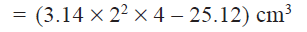 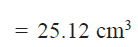 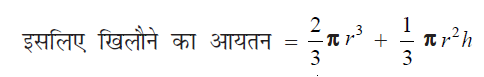 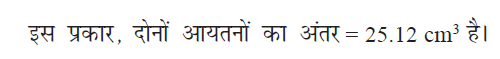 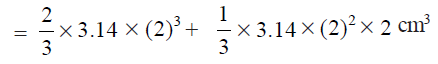 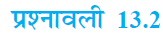 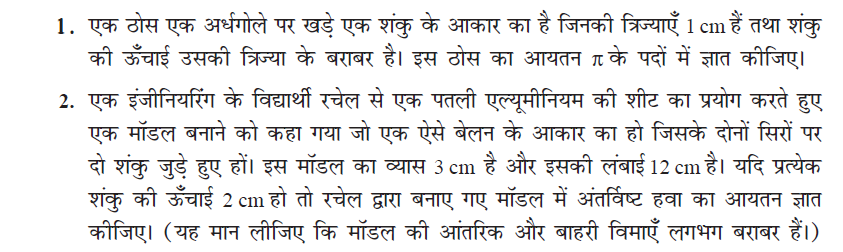 For more exercise questions refer to book
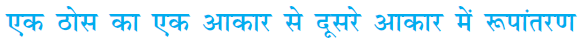 अर्धगोले का बेलन में रूपांतरण
शंकु का गोले में रूपांतरण
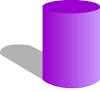 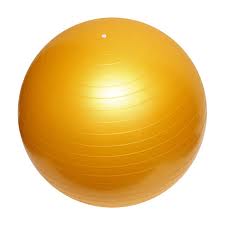 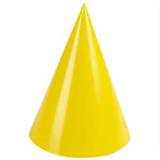 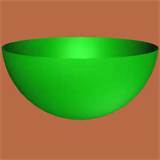 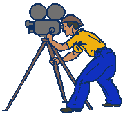 यहाँ ये बात याद रखनी चाहिए कि शंकु और गोले 
व अर्धगोले और बेलन का आयतन बराबर है
द्रव का एक आकार के बर्तन से दूसरे आकार के बर्तन में डाला जाना
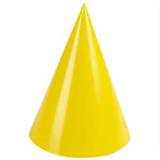 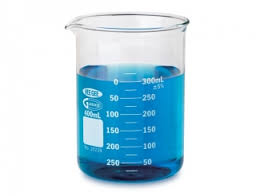 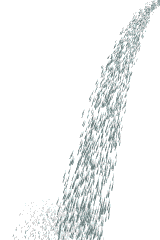 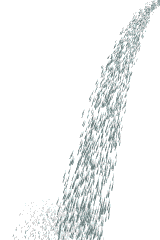 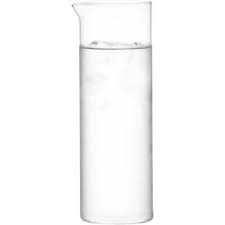 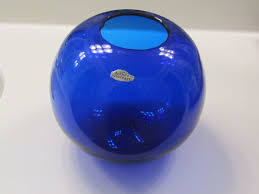 यहाँ ये बात याद रखनी चाहिए कि दोनों प्रकार के 
बर्तनों में द्रवों का आयतन बराबर है
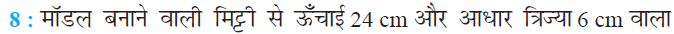 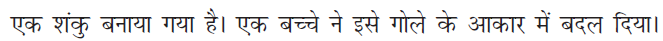 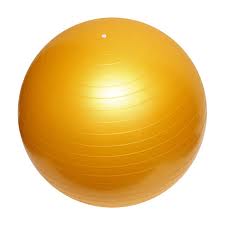 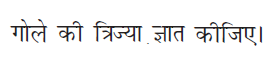 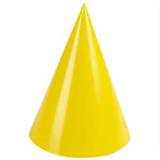 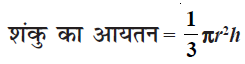 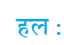 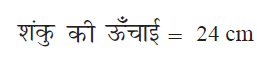 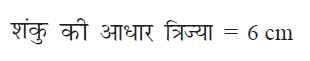 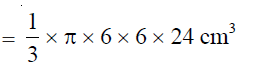 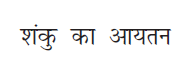 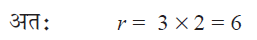 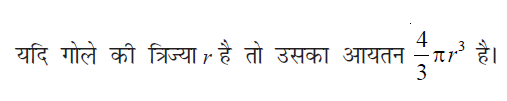 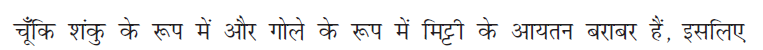 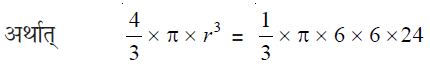 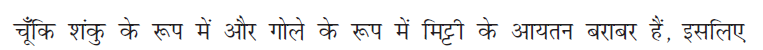 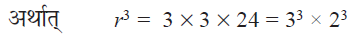 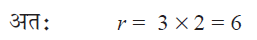 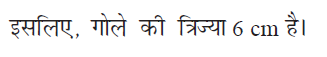 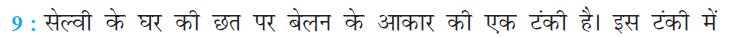 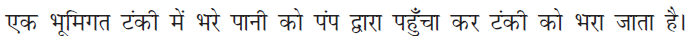 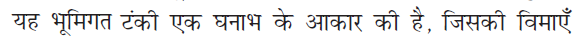 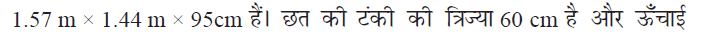 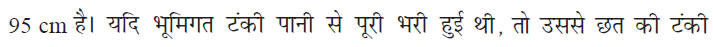 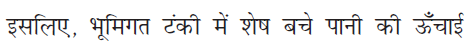 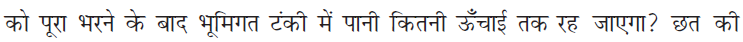 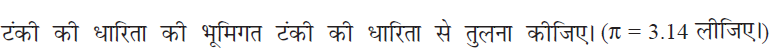 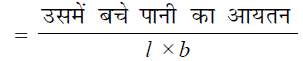 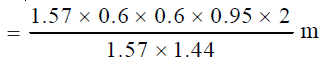 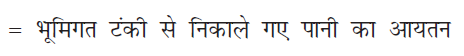 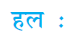 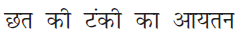 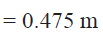 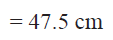 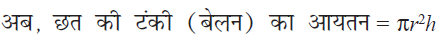 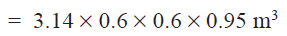 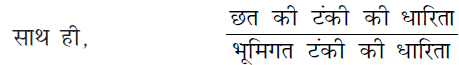 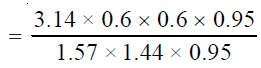 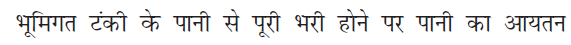 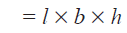 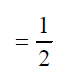 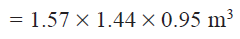 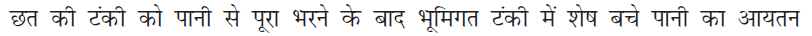 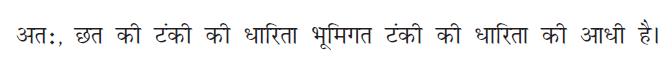 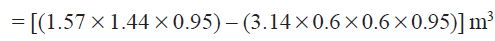 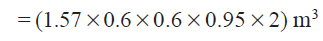 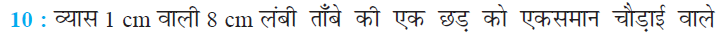 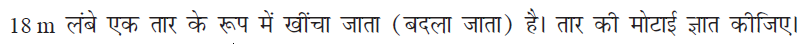 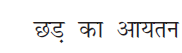 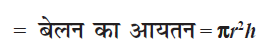 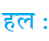 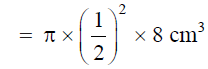 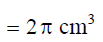 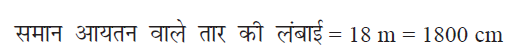 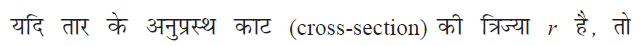 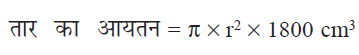 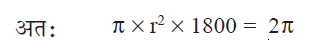 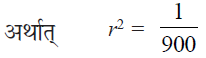 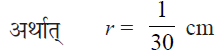 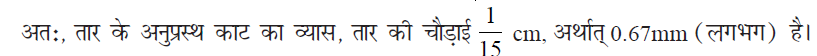 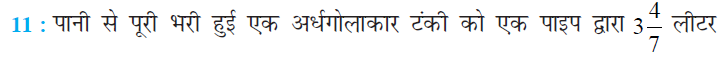 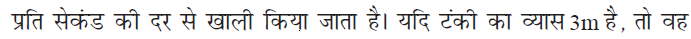 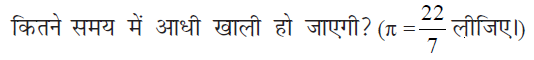 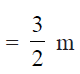 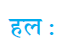 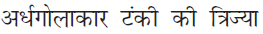 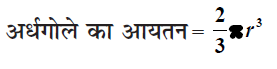 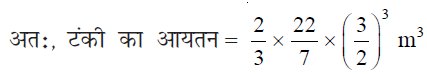 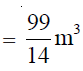 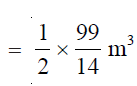 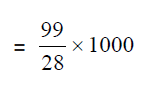 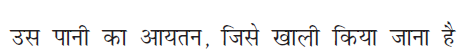 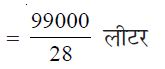 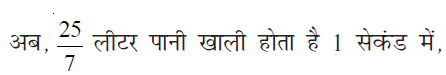 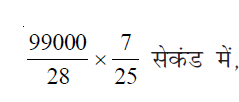 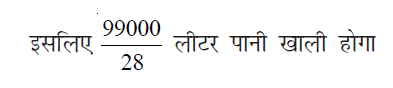 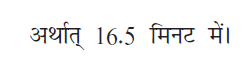 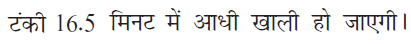 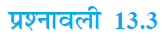 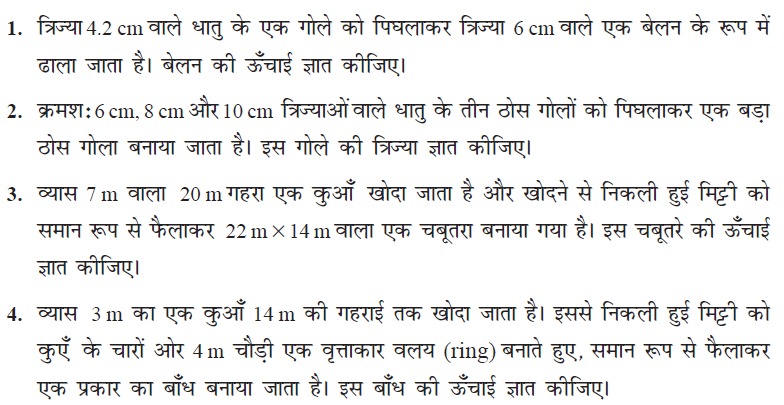 For more exercise questions refer to book
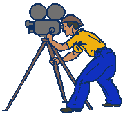 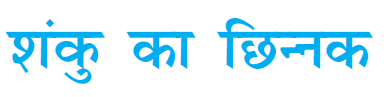 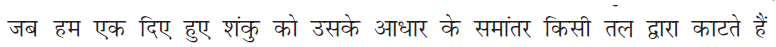 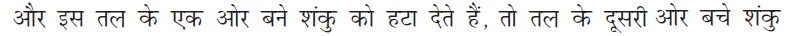 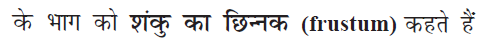 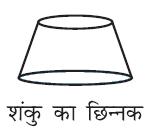 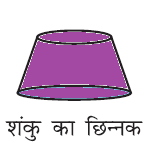 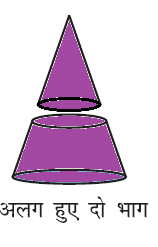 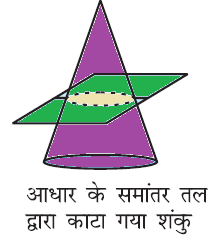 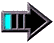 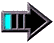 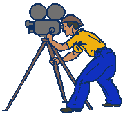 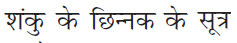 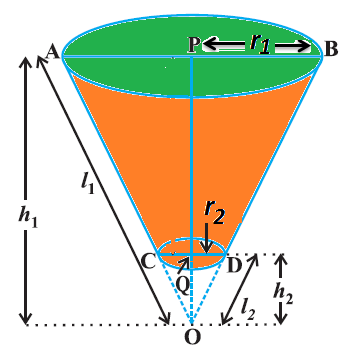 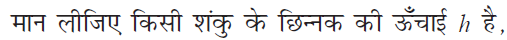 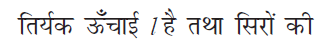 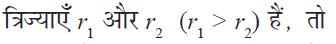 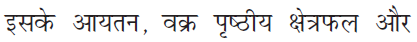 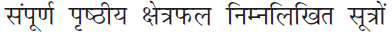 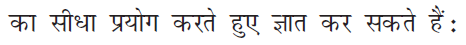 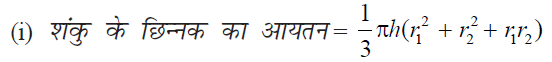 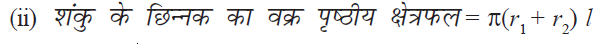 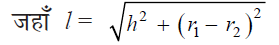 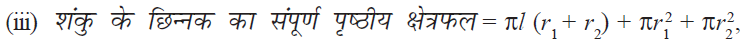 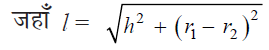 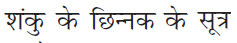 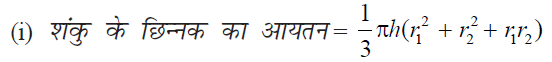 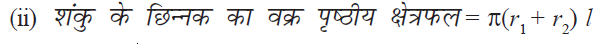 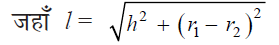 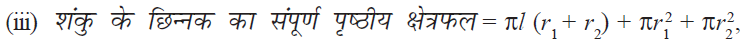 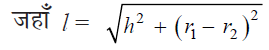 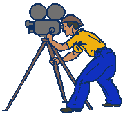 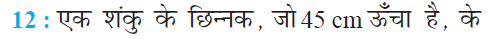 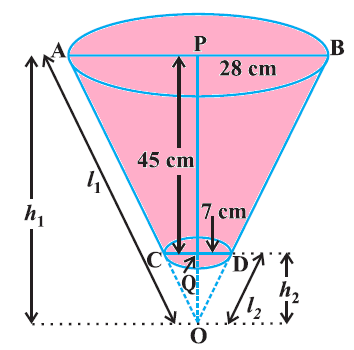 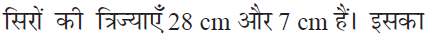 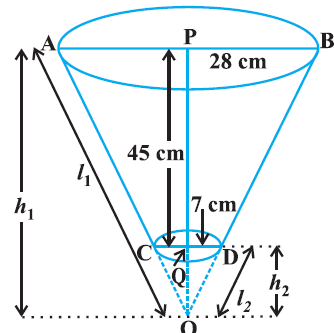 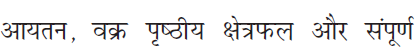 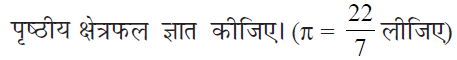 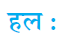 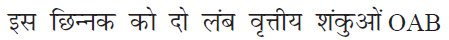 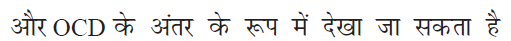 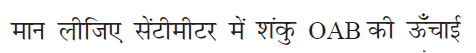 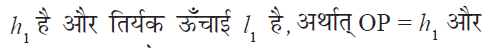 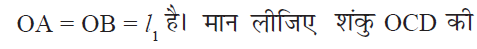 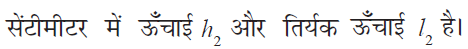 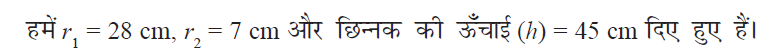 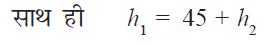 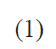 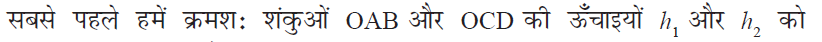 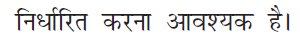 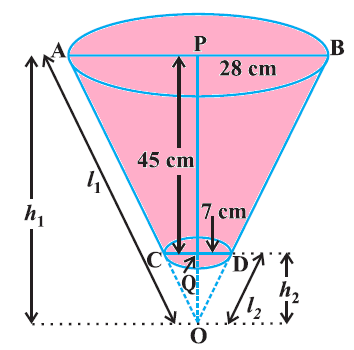 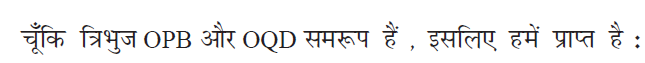 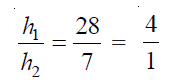 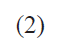 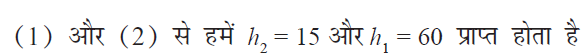 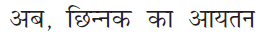 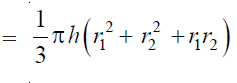 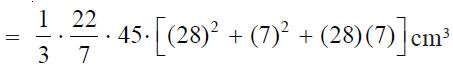 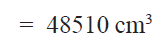 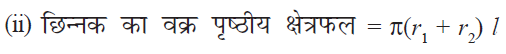 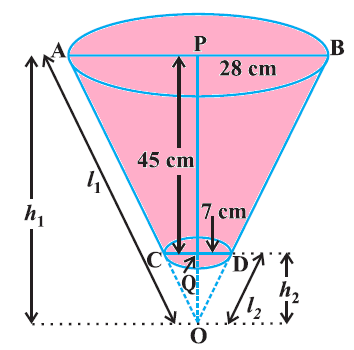 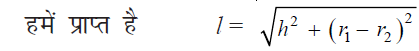 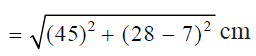 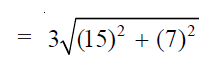 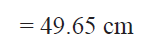 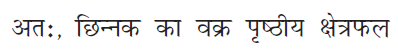 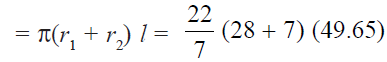 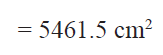 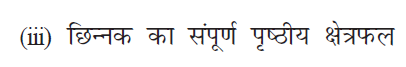 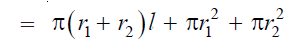 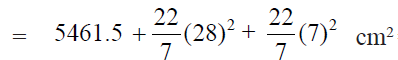 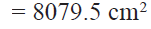 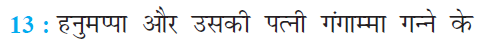 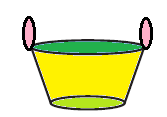 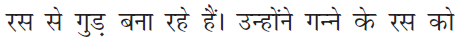 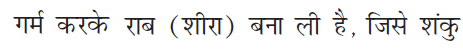 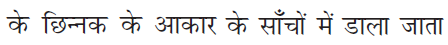 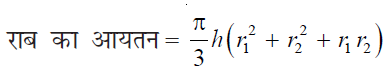 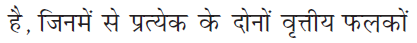 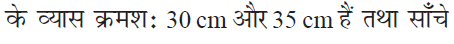 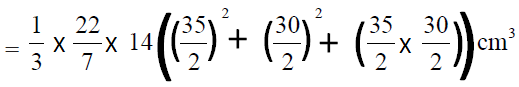 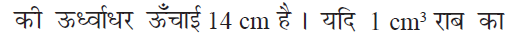 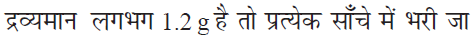 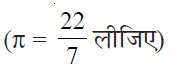 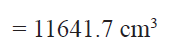 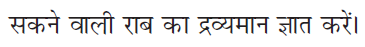 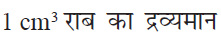 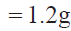 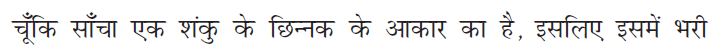 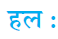 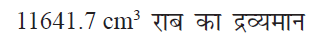 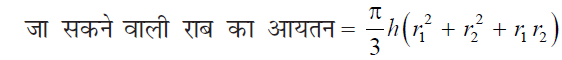 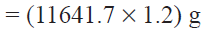 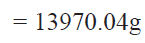 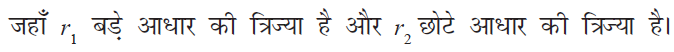 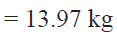 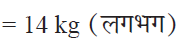 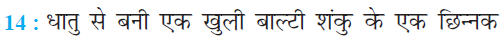 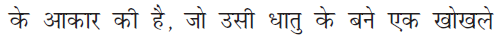 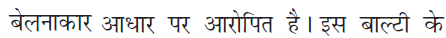 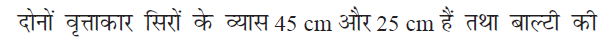 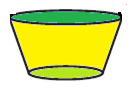 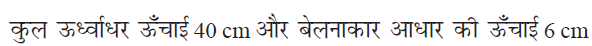 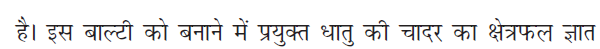 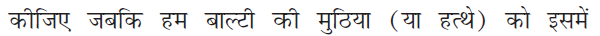 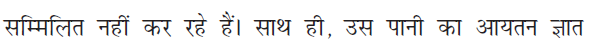 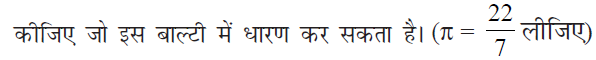 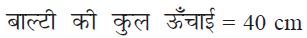 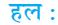 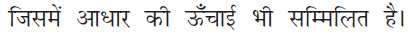 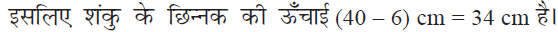 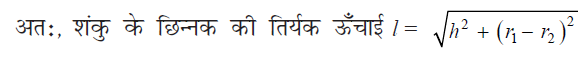 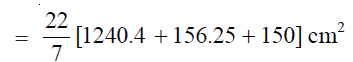 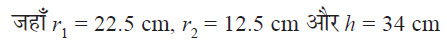 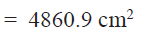 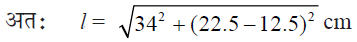 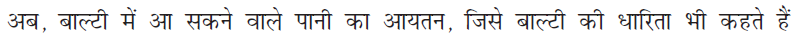 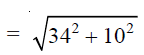 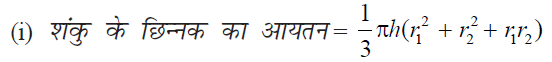 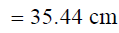 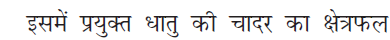 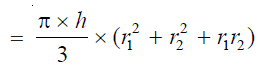 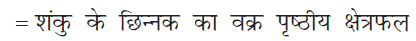 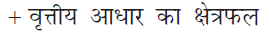 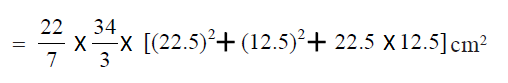 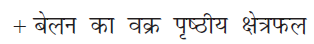 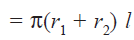 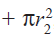 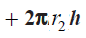 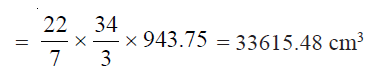 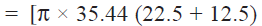 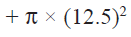 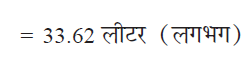 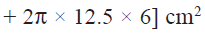 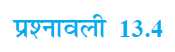 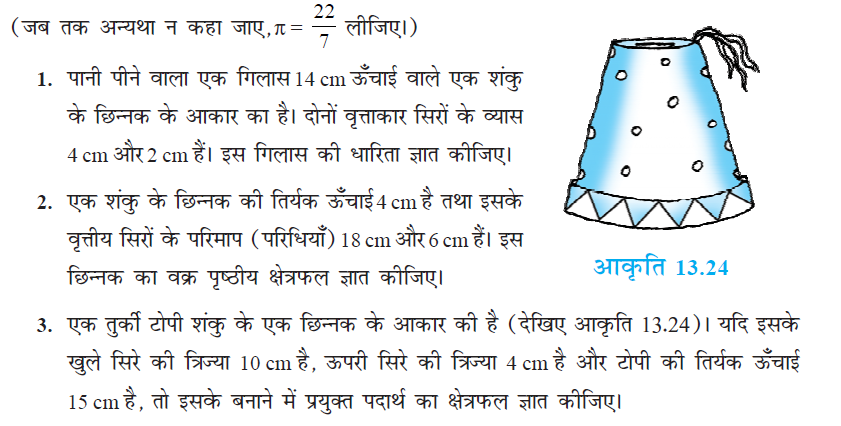 For more exercise questions refer to book
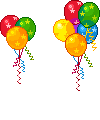 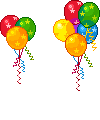 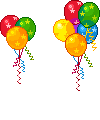 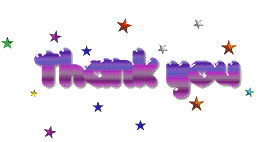 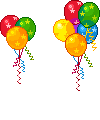 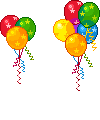 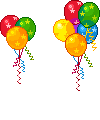 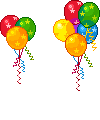 INSTRUCTIONS FOR TEACHERS

Whenever you see a hand instead of an arrow while moving the mouse, you need to click on it, it could be a link to any important video, image, sound etc.
A home page symbol is given at the extreme right hand corner of each slide . Clicking the home icon would lead you to Home page from where you can access and show any specific slide/topic of the lesson.
A book link has been given on each slide  next to the home icon. On clicking it, NCERT book will open.
The hyperlink to the videos have been given to a specific images of camera/ television/cameraman etc. next to the book icon on slides as per the requirement.
 In case the hyperlink is not working,  you can show important videos form the raw material folder titled as videos.
During slideshow, Press F1 for help.
REFERENCES
http://www.animationlibrary.com

http://www.animationsplayhouse.com

http://www.heatheranimations.com

http://www.ilovewavs.com 

http://www.images.google.co.in

http://www.ncert.nic.in

http://www.youtube.com

NCERT BOOKS